English 7
Chapter 8-Exercise 6
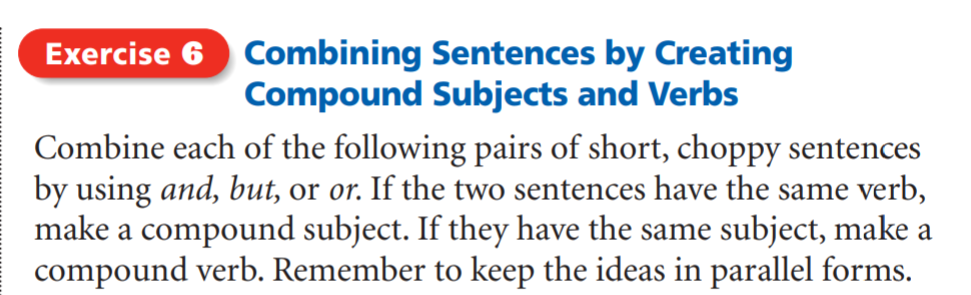 1. Dolphins belong to a group of mammals called cetaceans. Porpoises belong to a group of mammals called cetaceans.
1. Dolphins and porpoises belong to a group of mammals called cetaceans.
1
Dolphins are warm-blooded. Porpoises are warm-blooded.
Dolphins and porpoises are warm-blooded.
2
Common dolphins live in warm waters. Common dolphins swim in large schools.
Common dolphins live in warm waters and swim in large schools.
3
Porpoises are similar to dolphins. Porpoises generally live in cooler water.
Porpoises are similar to dolphins and generally live in cooler water.
4
Dolphins have beak-like snouts. Dolphins use sonar to locate objects under water.
Dolphins have beak-like snouts and use sonar to locate objects under water.
5
Dolphins hunt fish. Dolphins eat fish.
Dolphins hunt and eat fish.
6
Dolphins swim by moving their tails up and down. Porpoises swim by moving their tails up and down. 
Dolphins and porpoises swim by moving their tails up and down.
7
Porpoises can swim fast. Dolphins can swim fast.
Porpoises and dolphins can swim fast.
8
A porpoise could outswim most sharks. A tuna could outswim most sharks.
A porpoise or a tuna could outswim most sharks.
9
Bottle-nosed dolphins can measure up to fifteen feet in length. Bottle-nosed dolphins can weigh over four hundred pounds.
Bottle-nosed dolphins can measure up to fifteen feet in length and weigh over four hundred pounds.
10
Sharks sometimes attack porpoises. Sharks sometimes kill porpoises. 
Sharks sometimes attack and kill porpoises.
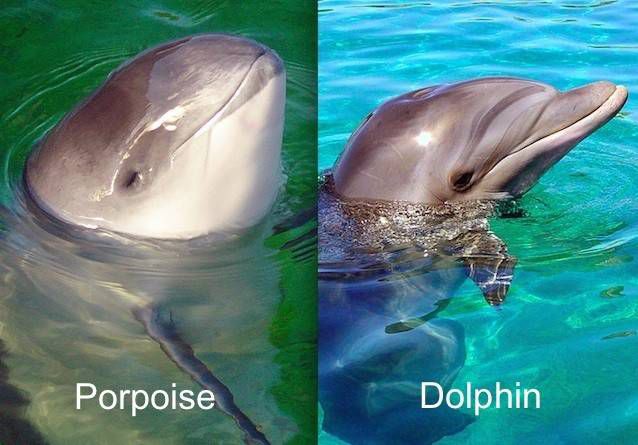